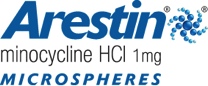 ARESTIN is a trademark of Bausch Health Companies Inc. or its affiliates.  © 2020 Bausch Health Companies Inc. or its affiliates
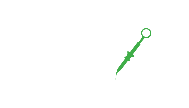 201
PERIODONTAL CASEDEVELOPMENT ANDPATIENT SELECTION
REINFORCING APPROPRIATE USE OF ARESTIN AND PREPARING A PATIENT’SCASE STUDY
Please see Important Safety Information in this presentation and full Prescribing Information available at this presentation
[Speaker Notes: This presentation is intended to provide information about how to incorporate ARESTIN into treatment plans for appropriate periodontal patients. It will also educate students about periodontal case development, including the vital components to include in a case presentation.]
Overview
Welcome to ARESTIN 201. Having completed ARESTIN 101, you should understand : 
The features of comprehensive periodontal treatment, including ARESTIN® (minocycline HCl) Microspheres, 1 mg + as an adjunct to non-surgical periodontal therapy
Important safety information, contraindications, and precautions of ARESTIN® (minocycline HCl) Microspheres, 1 mg ® 
How and when it is appropriate to use ARESTIN® (minocycline HCl) Microspheres, 1 mg 
Using good patient communication to educate the patient on the importance of periodontal treatment
2
[Speaker Notes: Let’s begin ARESTIN 201. This presentation will help prepare you to recognize appropriate patients for comprehensive treatment that includes ARESTIN, develop a periodontal case study, and apply diagnostic guidelines in a clinical setting.
This will prepare you for some of the real-world challenges you’ll be faced with as a dental healthcare professional who treats adult patients with periodontal disease.]
Overview (continued)
ARESTIN 201 will help prepare you to:
Identify appropriate patients for periodontal therapy that includes ARESTIN® (minocycline HCl) Microspheres, 1 mg as adjunct to scaling and root planing (SRP) procedures
Develop a periodontal case study  
Apply diagnostic guidelines in a clinical setting
3
[Speaker Notes: Read Slide]
Objectives
First, the ARESTIN 201 presentation and clinical assignment will prepare you to:
Discuss the 2017 AAP Classification guidelines  for Periodontal Diseases and Conditions 
Develop a comprehensive  treatment plan for a periodontal patient
Recognize when to refer to the periodontist
Create a periodontal case study following the ARESTIN® (minocycline HCl) Microspheres, 1 mg 201 Periodontal Case Study Content Guidelines1 
Demonstrate competency using ARESTIN® (minocycline HCl) Microspheres, 1 mg
Compare treatment outcomes with SRP alone vs SRP + ARESTIN® (minocycline HCl) Microspheres, 1 mg
REFERENCE: 1. Francis B. Case Development, Documentation, and Presentation. In: Mosby’s Dental Hygiene: Concepts, Cases and Competencies. 2nd ed. St Louis, MO: Elsevier; 2008:430-439. Adapted and reprinted with permission from Elsevier.
4
[Speaker Notes: To begin your clinical assignment, we are going to discuss 2017 AAP Classification of periodontal disease and conditions and talk about CASES  when a patient referral to a periodontist should be considered. Next, we will develop a treatment plan for a periodontal patient, which will help you, when the time comes to create a case study of your own for a periodontal patient.

You will demonstrate competency in placing ARESTIN in a clinical setting. Finally, you will be asked to share the outcomes of treatment as a whole and were there added treatment outcomes when Arestin is used in conjunction with SRP]
ARESTIN® (minocycline HCl) Microspheres, 1 mg Important Safety Information
ARESTIN is contraindicated in any patient who has a known sensitivity to minocycline or tetracyclines.  Hypersensitivity reactions and hypersensitivity syndrome that included, but were not limited to anaphylaxis, anaphylactoid reaction, angioneurotic edema, urticaria, rash, eosinophilia, and one or more of the following:  hepatitis, pneumonitis, nephritis, myocarditis, and pericarditis may be present.  Swelling of the face, pruritus, fever and lymphadenopathy have been reported with the use of ARESTIN.  Some of these reactions were serious.  Post-marketing cases of anaphylaxis and serious skin reactions such as Stevens Johnson syndrome and erythema multiforme have been reported with oral minocycline, as well as acute photosensitivity reactions.

THE USE OF DRUGS OF THE TETRACYCLINE CLASS DURING TOOTH DEVELOPMENT MAY CAUSE PERMANENT DISCOLORATION OF THE TEETH, AND THEREFORE SHOULD NOT BE USED IN CHILDREN OR IN PREGNANT OR NURSING WOMEN.
5
[Speaker Notes: Read slide.]
ARESTIN® (minocycline HCl) Microspheres, 1 mg Important Safety Information
Tetracyclines, including oral minocycline, have been associated with development of autoimmune syndromes including a lupus-like syndrome manifested by arthralgia, myalgia, rash, and swelling.  Sporadic cases of serum sickness-like reaction have presented shortly after oral minocycline use, manifested by fever, rash, arthralgia, lymphadenopathy and malaise.  In symptomatic patients, diagnostic tests should be performed and ARESTIN treatment discontinued.

The use of ARESTIN in an acutely abscessed periodontal pocket or for use in the regeneration of alveolar bone has not been studied.
6
[Speaker Notes: Read slide.]
ARESTIN® (minocycline HCl) Microspheres, 1 mg Important Safety Information
The safety and effectiveness of ARESTIN has not been established in immunocompromised patients or in those with coexistent oral candidiasis.  Use with caution if there is a predisposition to oral candidiasis.

In clinical trials, the most frequently reported nondental treatment-emergent adverse events were headache, infection, flu syndrome, and pain.

To report SUSPECTED ADVERSE REACTIONS, contact Bausch Health US, LLC at 1-800-321-4576 or FDA at 1-800-FDA-1088 or www.fda.gov/medwatch.
7
[Speaker Notes: Read slide.]
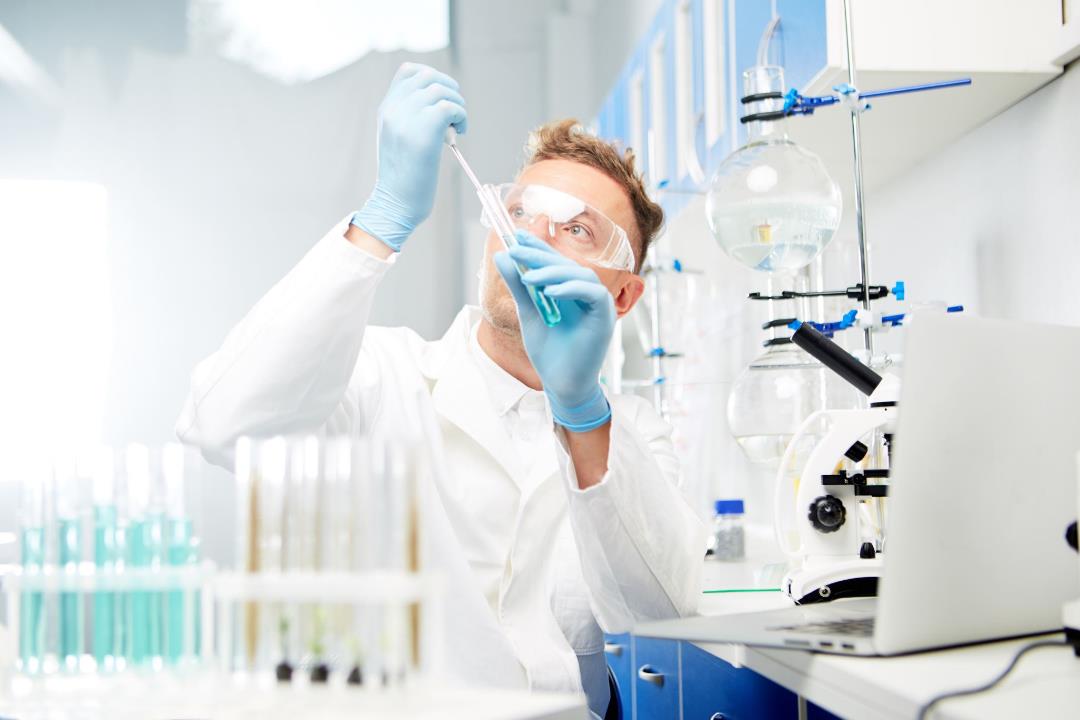 Periodontal Disease- Etiologic Factors
Könönen, E., Gursoy, M., & Gursoy, U. K. (2019). Periodontitis: A Multifaceted Disease of Tooth-Supporting Tissues. Journal of clinical medicine, 8(8), 1135. doi:10.3390/jcm8081135
8
[Speaker Notes: Periodontal disease in early or moderate stage, with a prevalence of 50%  can easily be managed just as other diseases of the body. It is when the disease progresses to advanced stages, adding other contributing factors it can become harder to control and may lead to tooth loss and contribute to systemic diseases .]
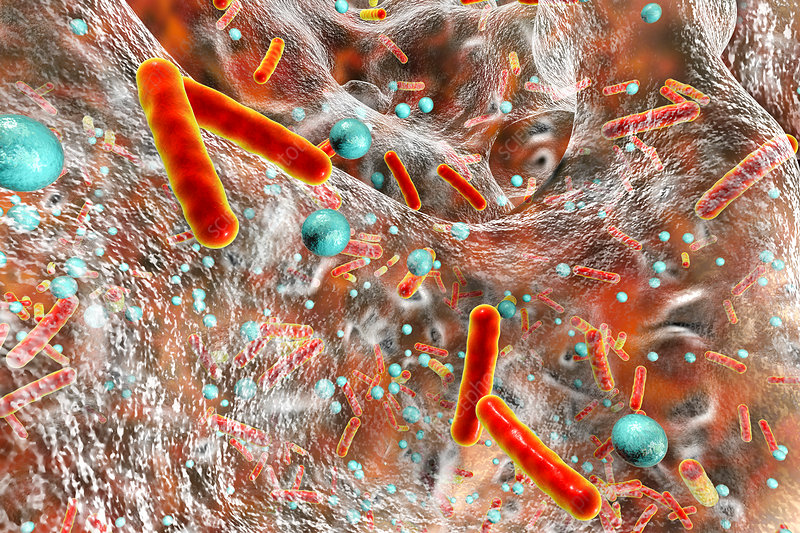 Oral Cavity Microbial Structure
Microbial species in the oral cavity can be planktonic (free floating) or incorporated in biofilms¹.
As many as 80% of pathogens that form biofilms are associated with persistent infections³.
Biofilms are dense mixtures of organisms resistant to natural antibodies and proteins that the body uses to fight infection². 
10 million bacteria in a 5 mm pocket
1 billion bacteria 10 mm+ pocket 
500 bacterial strains identified in biofilm
1. Berger, D., Rakhamimova, A., Pollack, A., & Loewy, Z. (2018). Oral Biofilms: Development, Control, and Analysis. High-throughput, 7(3), 24. doi:10.3390/ht7030024. 2.Socransky SS, Haffajee AD. Dental biofilms: difficult therapeutic targets. Periodontol 2000 2002;28:12-55. 3. Control of Biofilm Formation: Antibiotics and Beyond, Ammar Algburi, Nicole, Comito, Dimitri Kashtanov, Leon M. T. Dicks, Michael L. Chikindas,M. Julia Pettinari, Editor,DOI: 10.1128/AEM.02508-16.
[Speaker Notes: Read Slide]
10
[Speaker Notes: This  new classification system identifies three types of periodontal diseases and conditions along with several important subcategories:
Periodontal Health – 
Gingivitis dental biofilm induced 
Gingivitis –non biofilm induced –Genetic and development disorders, 
In addition to periodontal disease and conditions, the system outlined in the Journal of Clinical Periodontology includes four new categories for peri-implant conditions and diseases. According to the American Academy of Implant Dentistry, 3 million people in the U.S. currently have dental implants and the number is increasing by 500,000 annually. 
Periodontal disease- 
Systemic- HIV- AID- Papillon Lefevre Syndrome-Neoplastic diseases. 
Mucogingival- Lack of Gingiva- Decreased Vestibular Depth
 Peri-implant health: A lack of visible inflammation and no bleeding upon probing
Peri-implant mucositis: Bleeding on probing and visible signs of inflammation
Peri-implantitis: Inflammation of peri-implant mucosa followed by progressive loss of surrounding bone
Hard and soft tissue implant site deficiencies: Deficiencies of the alveolar ridge caused by natural healing, extraction trauma, infections or a variety of other factors affecting hard and soft tissue]
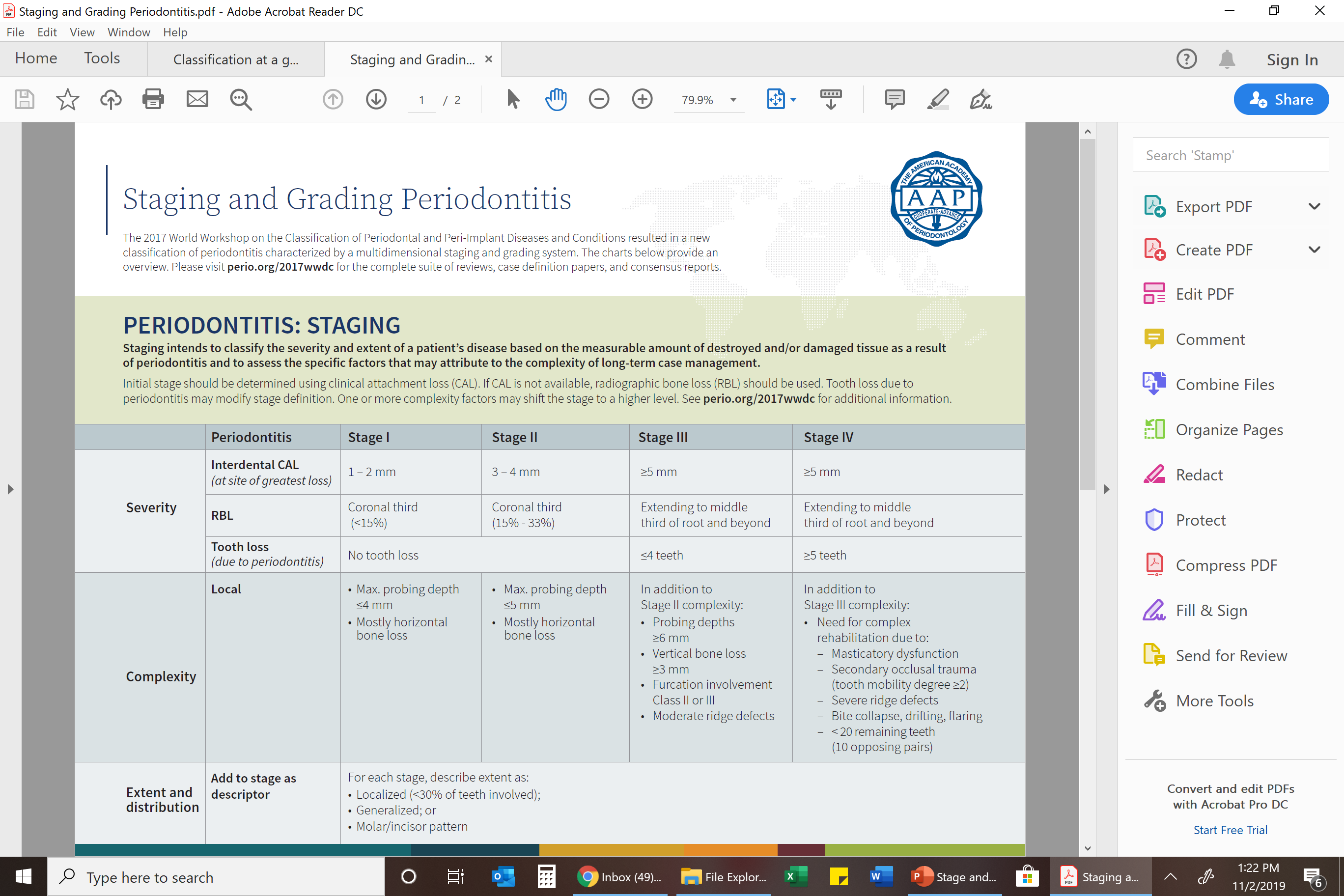 11
[Speaker Notes: Read slide]
12
[Speaker Notes: Read Slide]
13
[Speaker Notes: Read Slide]
Periodontal Diagnostic Guidelines
1.Caton, J, Armitage, G, Berglundh, T, et al. A new classification scheme for periodontal and peri‐implant diseases and conditions – Introduction and key changes from the 1999 classification. J Periodontol. 2018; 89( Suppl 1): S1– S8. https://doi.org/10.1002/JPER.18-0157
14
[Speaker Notes: Periodontal disease is a complex disease with multiple risk factors ,  the staging and grading system is designed to understand severity, extent, and prognosis of periodontal disease.

By using this tool, you can help ensure you are consistently identifying all stages of periodontal disease.]
Knowing when you refer a patient to a periodontist requires the development of clinical decision skills. 

Reasons to consider a referral include:
Advanced clinical attachment loss
Periodontal disease associated with rare systemic conditions 
Gingival overgrowth and/or inflammatory hyperplasia 
Regenerative procedures for soft and hard tissue
Periodontal surgery (ie, grafting, crown lengthening, laser treatment)
Pre-prosthetic surgery
Dental Implants 
Treatment needs are beyond your level of expertise
You can also refer to American Academy of Periodontology. Comprehensive periodontal therapy: a statement by the American Academy of Periodontology. J Periodontol. 2011;82(7):943-9
- Available at ArestinProfessional.com/arestin-student-access/for-students/reading-r
esources
Referring to a Periodontist
Sweeting LA, Davis K, Cobb CM. Periodontal treatment protocol (PTP) for the general dental practice. J Dent Hyg. 2008;82(suppl 3):16-26.
15
[Speaker Notes: Read Slide]
Periodontal Case Study Development
The following slides provide criteria for the development of a periodontal case study on a clinical patient. Also included are: 
Criteria for the selection of a patient who might be a candidate  from the use of a locally administered antibiotic, such as ARESTIN® (minocycline HCl) Microspheres, 1 mg as an adjunct to non-surgical periodontal therapy

Information about post-treatment evaluation
16
[Speaker Notes: Read Slide]
Periodontal Case Study Development (continued)
https://www.ada.org/~/media/JCNDE/pdfs/nbdhe_case_guide.pdf?la=en
Reference is available for download at  ArestinProfessional.com/arestin-student-access/for-students/reading-resources
17
[Speaker Notes: If your school has a preferred method to develop cases studies, you should defer to that. If not, this program uses guidelines that are available for download online at ArestinProfessional.com/201Reading.]
Periodontal Case Study Development (continued)
https://www.ada.org/~/media/JCNDE/pdfs/nbdhe_case_guide.pdf?la=en
Reference is available for download at  ArestinProfessional.com/arestin-student-access/for-students/reading-resources
18
[Speaker Notes: Read slide:]
Patient Profile
Age, sex, and chief complaint
Relevant physical characteristics
Vitals, medical and dental history
Relevant behavioral factors
Diet, smoker, stress 
Relevant dental knowledge
Chief concern
https://www.ada.org/~/media/JCNDE/pdfs/nbdhe_case_guide.pdf?la=en
Reference is available for download at  ArestinProfessional.com/arestin-student-access/for-students/reading-resources
19
[Speaker Notes: Read slide:]
Clinical Data
Clinical Data
Dental charting of existing or needed care 
Comprehensive periodontal charting 
To include; probing depth and  gingival margin deviations to assess the clinical attachment level, bleeding-suppuration, furcations  and mobility. Identify stage and grade
Intra-oral examination of tissue and other pathological concerns 
Diagnostic quality radiographs
Intra/extra oral images, photographs
https://www.ada.org/~/media/JCNDE/pdfs/nbdhe_case_guide.pdf?la=en
Reference is available for download at  ArestinProfessional.com/arestin-student-access/for-students/reading-resources
20
[Speaker Notes: Read Slide: 
All information should be clear and concise. Cases should exclude irrelevant information]
Clinical Data continued
Occlusal classification 
Malocclusion 
Attrition

Cast models 
Present oral health status
plaque index 
calculus
https://www.ada.org/~/media/JCNDE/pdfs/nbdhe_case_guide.pdf?la=en
Reference is available for download at  ArestinProfessional.com/arestin-student-access/for-students/reading-resources
21
[Speaker Notes: Read Slide:]
Clinical Data, additional components may include
Supplementary diagnostic testing ( salivary  testing. HbA1C)
pH testing
Nutritional assessment
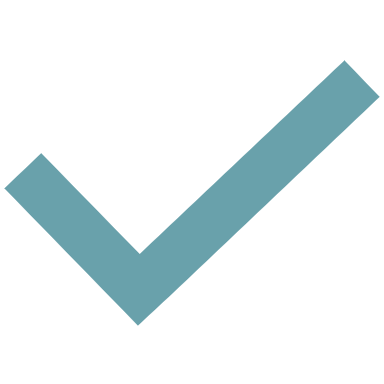 https://www.ada.org/~/media/JCNDE/pdfs/nbdhe_case_guide.pdf?la=en
Reference is available for download at  ArestinProfessional.com/arestin-student-access/for-students/reading-resources
22
[Speaker Notes: Read Slide: 
All information should be clear and concise. Cases should exclude irrelevant information]
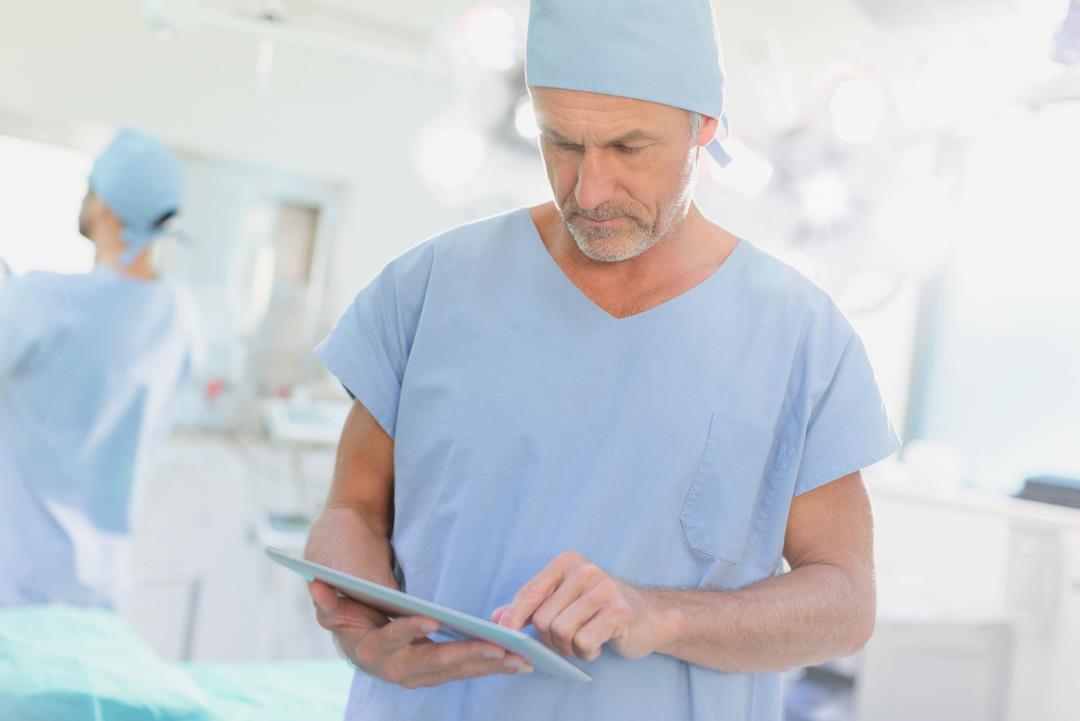 Case Management
The case management component includes 4 areas 
Planning phase¹
Implementation¹
Post treatment evaluation (8-12 weeks)¹
Continued disease management² 
Setting disease management intervals
Francis B. Case Development, Documentation, and Presentation. In: Mosby’s Dental Hygiene: Concepts, Cases and Competencies. 2nd ed. St Louis, MO: Elsevier; 2008:430-439.
https://dimensionsofdentalhygiene.com/article/determining-recare-periodontal-maintenance/


.
23
[Speaker Notes: Read slide]
Planning phase
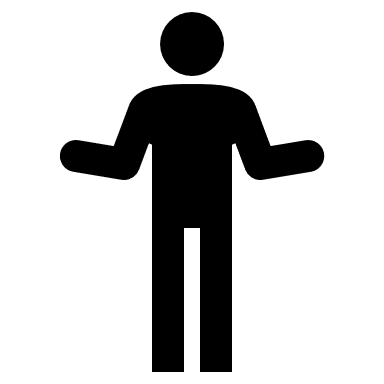 Francis B. Case Development, Documentation, and Presentation. In: Mosby’s Dental Hygiene: Concepts, Cases and Competencies. 2nd ed. St Louis, MO: Elsevier; 2008:430-439.
24
[Speaker Notes: Patient selection should be a patient with either early or mod periodontitis and who has no contraindication for treatment with Arestin.
Developing a strategic treatment plan to include patient assessment, therapy, evaluation of therapy, patient communication and continued care and home care strategies is critical to a successful case study. It is Ok if this initial treatment plan needs to be altered. 
Patient communication is key to any treatment plan and outcomes. The patient has to know what disease they have, who you can help to control further progression of the disease and what is expected of them for continued care. Informed consent forms need to be added to your plan prior to starting any treatment. Thinking about what the desired outcomes you may expect after treatment  can be done at this phase but may change depending on the completed patient assessment and patient compliance. Developing a long term home care plan and continued periodontal maintenance regimen to help the patient understand that this disease may be managed but will always need continued care.]
Implementation phases (can be up to 4 appointments)
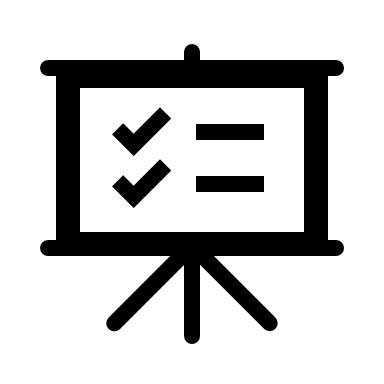 Francis B. Case Development, Documentation, and Presentation. In: Mosby’s Dental Hygiene: Concepts, Cases and Competencies. 2nd ed. St Louis, MO: Elsevier; 2008:430-439.
25
[Speaker Notes: Read Slide:
At this first appointment you will complete a comprehensive oral assessment to include a comprehensive periodontal charting to identify stage and grade of disease as outlined in earlier slides.  Once all assessments completed, the initial treatment plan may need to be altered.]
Post Treatment Evaluation
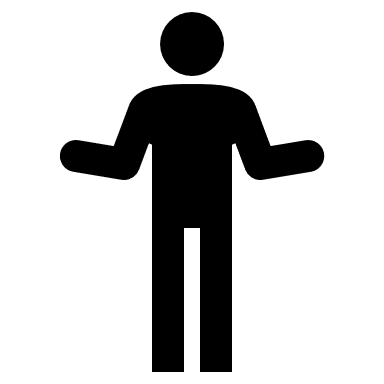 Francis B. Case Development, Documentation, and Presentation. In: Mosby’s Dental Hygiene: Concepts, Cases and Competencies. 2nd ed. St Louis, MO: Elsevier; 2008:430-439.
26
[Speaker Notes: Read Slide 

 Review patient health history and address their chief complaint.  Do a visual evaluation of tissue and note changes and complete a post periodontal charting of all teeth checking for PD & GM to identify CAL and note bleeding points.
Evaluate home care as this may need to be adjusted.  
If patient outcomes worsen or did not improve, retreatment  and/or a periodontal referral should be considered.  
Based on the clinical outcome, set up the next evaluation or if desired outcome were met set continued disease management appointments.]
Use of ARESTIN + SRP on a Periodontal Case Patient: Patient Selection and ARESTIN Placement
27
[Speaker Notes: According to patient selection guidelines, a patient appropriate for treatment with ARESTIN should have one or several teeth with pocket depths ≥5 mm with bleeding on probing (BOP) or other clinical evidence of adult periodontitis.]
28
Patient Selection and ARESTIN Placement
28
[Speaker Notes: ARESTIN is a prescription pharmaceutical product and as such, the clinical decision to use ARESTIN on any patient must be made by a healthcare professional licensed to prescribe prescription pharmaceutical products. 

As the faculty member responsible for student training, it is your responsibility to ensure that a healthcare professional licensed to prescribe prescription pharmaceutical products makes the clinical decision to use ARESTIN on the patient recommended by the student.]
Each student will receive 12 cartridges of ARESTIN® (minocycline HCl) Microspheres, 1 mg. It is recommended that: 
For experience, students should consider using 6-8 cartridges on their appropriate periodontal case patient during the initial phase, reserving 3-4 cartridges to be available if they are needed to reapply at the maintenance appointment 
When placing ARESTIN® (minocycline HCl) Microspheres, 1 mg , 1 cartridge per pocket is used
Patient Selection and ARESTIN® Placement (continued)
29
[Speaker Notes: As part of the ARESTIN Student Access Program, each student will receive 12 cartridges of ARESTIN. It is recommended for this assignment that students use some of their cartridges on their case patient (if applicable) during the initial phase and save some of the cartridges for the maintenance appointment (3 months later). 

If the pocket does not improve with ARESTIN (to a clinically acceptable condition) after the first placement, it may need to be re-administered (placed again) at the maintenance and or post evaluation appointment.]
ARESTIN® (minocycline HCl) Microspheres, 1 mg Important Safety Information
ARESTIN is contraindicated in any patient who has a known sensitivity to minocycline or tetracyclines.  Hypersensitivity reactions and hypersensitivity syndrome that included, but were not limited to anaphylaxis, anaphylactoid reaction, angioneurotic edema, urticaria, rash, eosinophilia, and one or more of the following:  hepatitis, pneumonitis, nephritis, myocarditis, and pericarditis may be present.  Swelling of the face, pruritus, fever and lymphadenopathy have been reported with the use of ARESTIN.  Some of these reactions were serious.  Post-marketing cases of anaphylaxis and serious skin reactions such as Stevens Johnson syndrome and erythema multiforme have been reported with oral minocycline, as well as acute photosensitivity reactions.

THE USE OF DRUGS OF THE TETRACYCLINE CLASS DURING TOOTH DEVELOPMENT MAY CAUSE PERMANENT DISCOLORATION OF THE TEETH, AND THEREFORE SHOULD NOT BE USED IN CHILDREN OR IN PREGNANT OR NURSING WOMEN.
30
[Speaker Notes: Read slide.]
ARESTIN® (minocycline HCl) Microspheres, 1 mg Important Safety Information
Tetracyclines, including oral minocycline, have been associated with development of autoimmune syndromes including a lupus-like syndrome manifested by arthralgia, myalgia, rash, and swelling.  Sporadic cases of serum sickness-like reaction have presented shortly after oral minocycline use, manifested by fever, rash, arthralgia, lymphadenopathy and malaise.  In symptomatic patients, diagnostic tests should be performed and ARESTIN treatment discontinued.

The use of ARESTIN in an acutely abscessed periodontal pocket or for use in the regeneration of alveolar bone has not been studied.
31
[Speaker Notes: Read slide.]
ARESTIN® (minocycline HCl) Microspheres, 1 mg Important Safety Information
The safety and effectiveness of ARESTIN has not been established in immunocompromised patients or in those with coexistent oral candidiasis.  Use with caution if there is a predisposition to oral candidiasis.

In clinical trials, the most frequently reported nondental treatment-emergent adverse events were headache, infection, flu syndrome, and pain.

To report SUSPECTED ADVERSE REACTIONS, contact Bausch Health US, LLC at 1-800-321-4576 or FDA at 1-800-FDA-1088 or www.fda.gov/medwatch.
32
[Speaker Notes: Read slide.]
Thank you
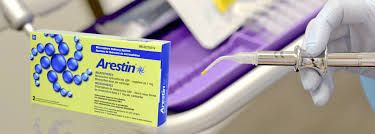 ARESTIN is a trademark of Bausch Health Companies Inc. or its affiliates. © 2020 Bausch Health Companies Inc. or its affiliates. ARE.0171.USA.20-Arestin 201 presentation for faculty
33
[Speaker Notes: Read Slide]